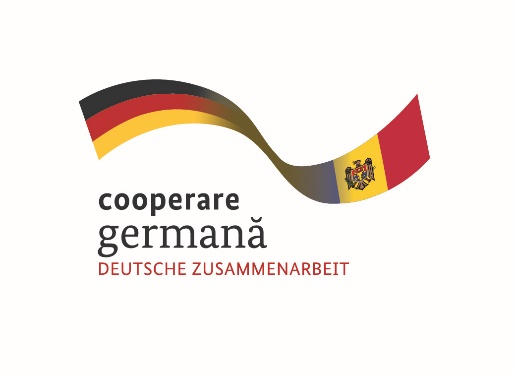 Implementat de
Curs de instruire pentru angajaţii serviciilor abonaţi a operatorilor „Apă-Canal”Modulul 3: Contractarea privind furnizarea/prestarea serviciului public de alimentare cu apă şi canalizareSesiunea 3 – Facturarea și plata serviciului public de alimentare cu apă și canalizare. Penalităţi
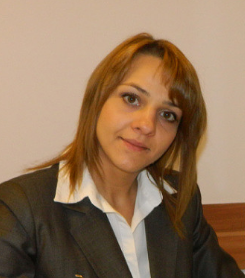 Lavric Marina
Şef Serviciul abonați 
S.A. „Apă – Canal Chişinău” 
Tel: 022 256 988
27 Octombrie 2016
Chişinău
17/10/2016
Lavric Marina
Definiţie. Generalităţi.Facturarea și achitarea serviciului public de alimentare cu apă și de canalizare
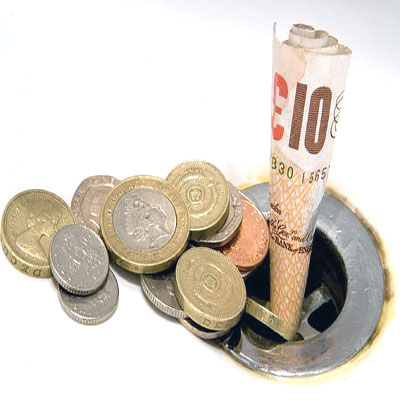 17/10/2016
Lavric Marina
Ce este facturarea și achitarea ?

Facturarea- calculul volumului de apă și de canalizare efectuat lunar în baza tarifelor aprobate și a cantităților efective sau estimative, potrivit prevederilor contractuale.

Achitarea - îndepinirea unei obligațiuni materiale față de serviciul prestat de către Operator.
17/10/2016
Lavric Marina
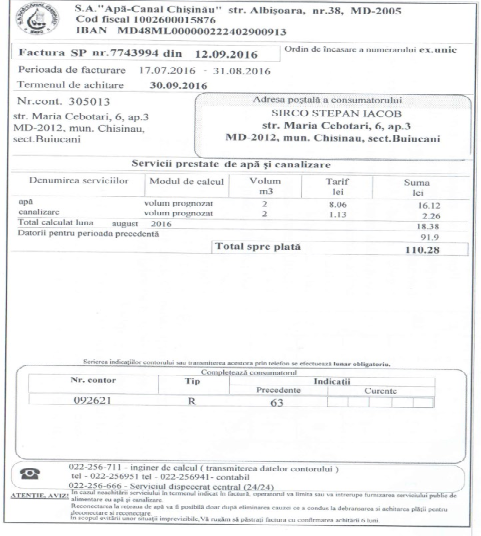 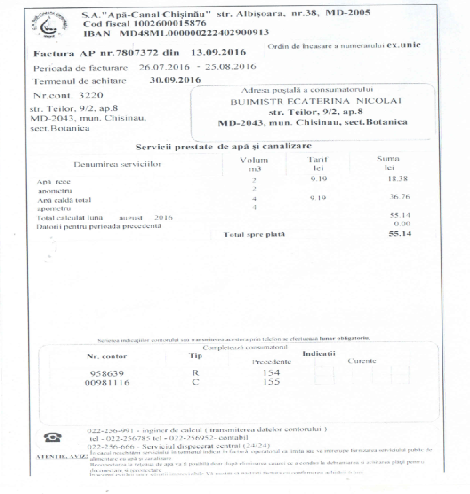 17/10/2016
Lavric Marina
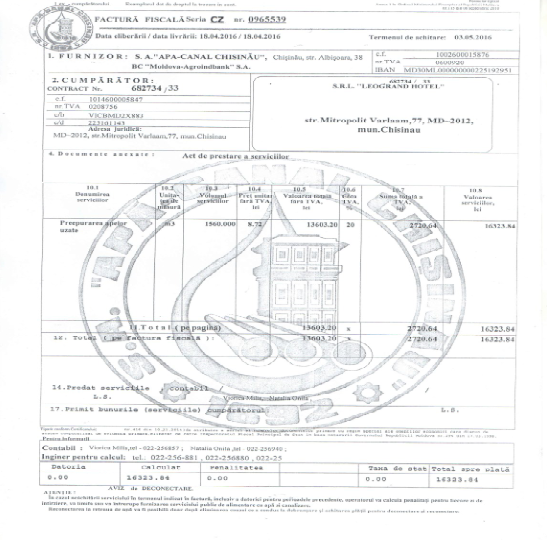 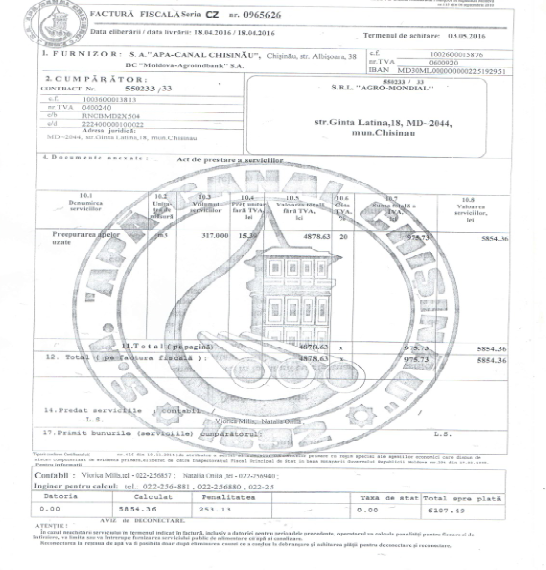 Factura prezentată consumatorului trebuie să conțină:
- numele prenumele (denumirea) consumatorului;
- adresa pentru fiecare loc de consum și numărul de contract;
- indicațiile contorului și perioada facturării;
- volumul serviciului prestat;
- tarifele aplicate;
- plata pentru fiecare serviciu;
- data expedierii;
- data limită de achi,tare a facturii;
- datoriile pentru perioadele precedente, la caz;
- suma totală de achitare;
- adresa și numărul de telefon al operatorului, a serviciului 24/24 ore, poșta electronică și pagina web oficiala;
17/10/2016
Lavric Marina
Operatorul NU este în drept sa includă  alte servicii în factura de bază, pentru servicii auxiliare sau consum fraudulos se emite factură aparte.
17/10/2016
Lavric Marina
Categoriile de consumatori:
casnici - consumatori casnici, întovărăşirile şi brigăzile pomilegumicole; (9,19 lei: apa - 8,06 lei canalizarea - 1,13 lei)




noncasnici - agenți economici, persoane fizice, care practică activitatea de antreprenoriat; (27,552 lei: apa - 12,70 canalizarea: 10,96 + TVA).
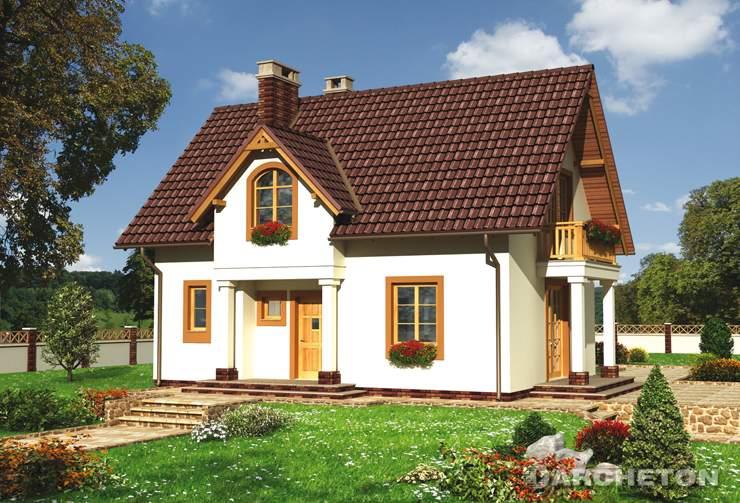 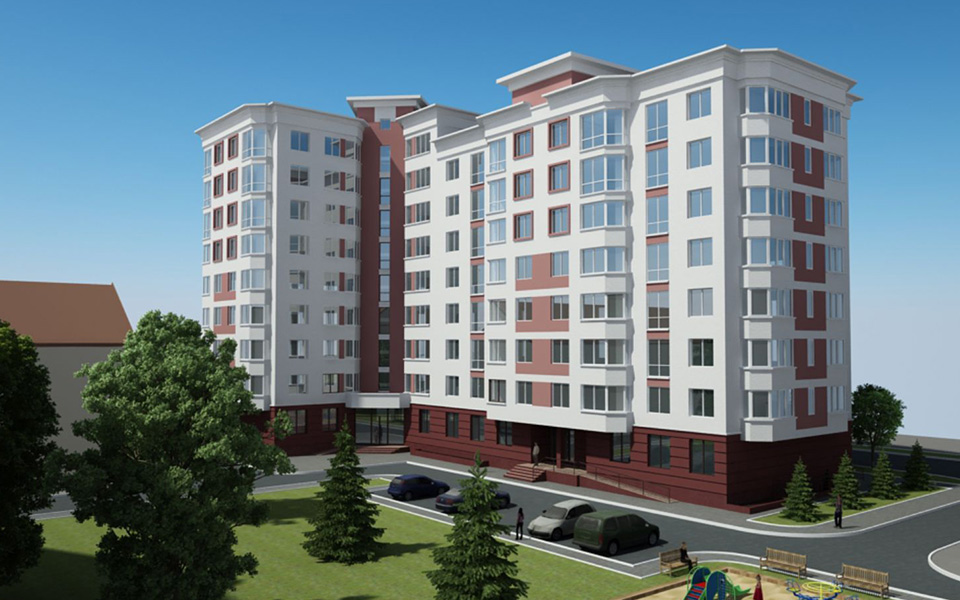 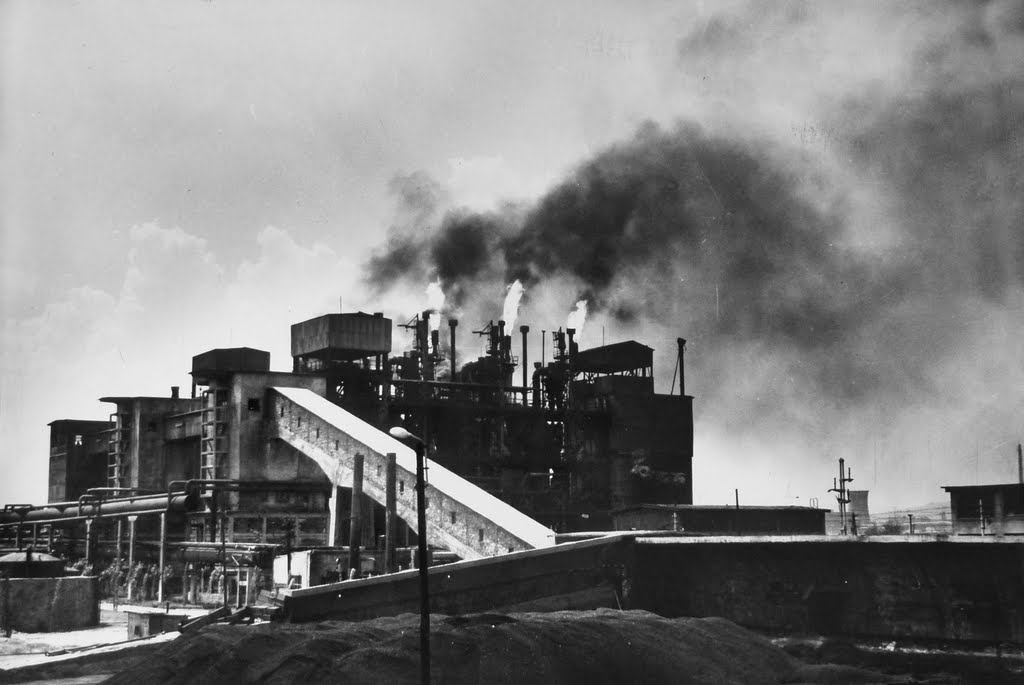 17/10/2016
Lavric Marina
Termeni de achitare a facturii:


consumatori casnici - ultima zi a lunii curente;


- consumatorii noncasnici - termenii indicați în factură;
17/10/2016
Lavric Marina
În ce cazuri se aplică penalitate:

Penalitate - dobînda de întârziere a plații pentru serviciile prestate.
- doar dacă e prevăzută în contract;
- în cazul în care consumatorul nu achită factura în termenul stabilit;
- se calculează începând cu prima zi de întârziere după data-limită de plată;
nu se aplică în cazul facturii eronate;
Cuantumul penalității este negociabil și nu poate depăși rata medie anuală ponderată a dobânzii la creditele acordate de băncile comerciale în moneda națională, pentru un an, înregistrată în anul precedent și publicată în raportul BNM;
17/10/2016
Lavric Marina
Modalitatea de expediere a facturilor emise:

- prin intermediul oficiului poștal;
- în mod electronic;
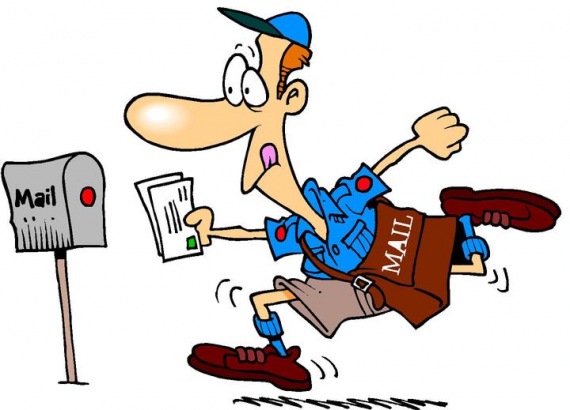 17/10/2016
XXX
Cum putem achita factura:
casieriile Operatorului;
prin orice filială a băncilor;
în oficiul poștal;
-     în mod electronic;
prin terminale.







                                     

                                                                          Lavric Marina
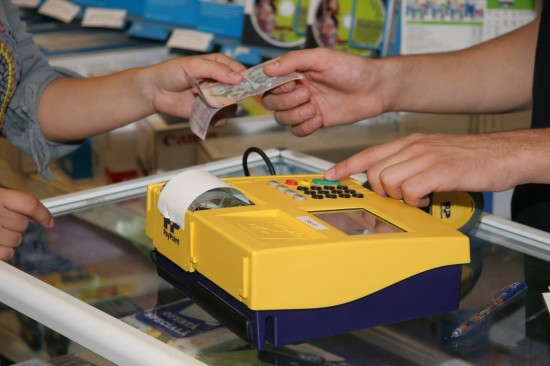 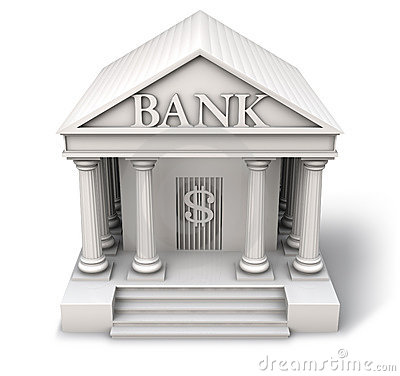 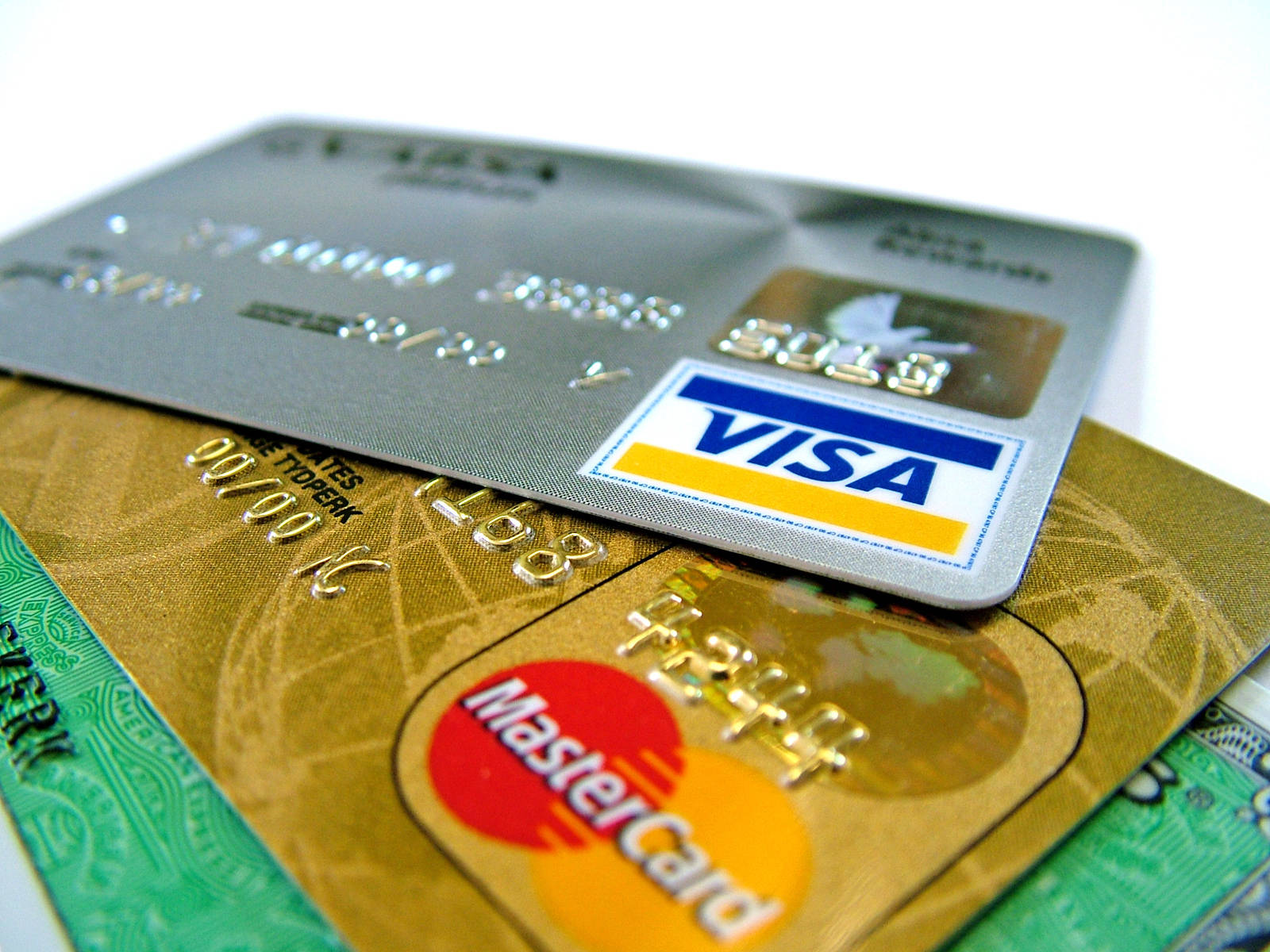 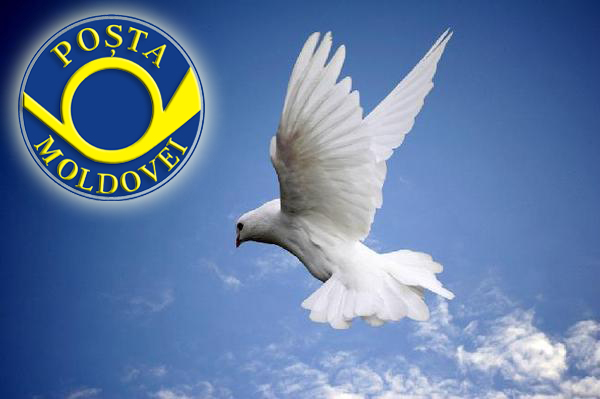 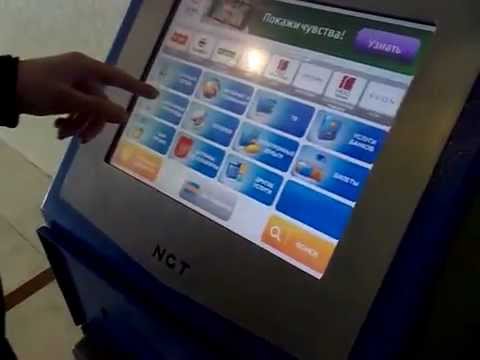 Modul de calcul
În baza indicațiilor contorului;
volum prognozat (consum estimativ);
conform normelor de consum;
consum fraudulos;
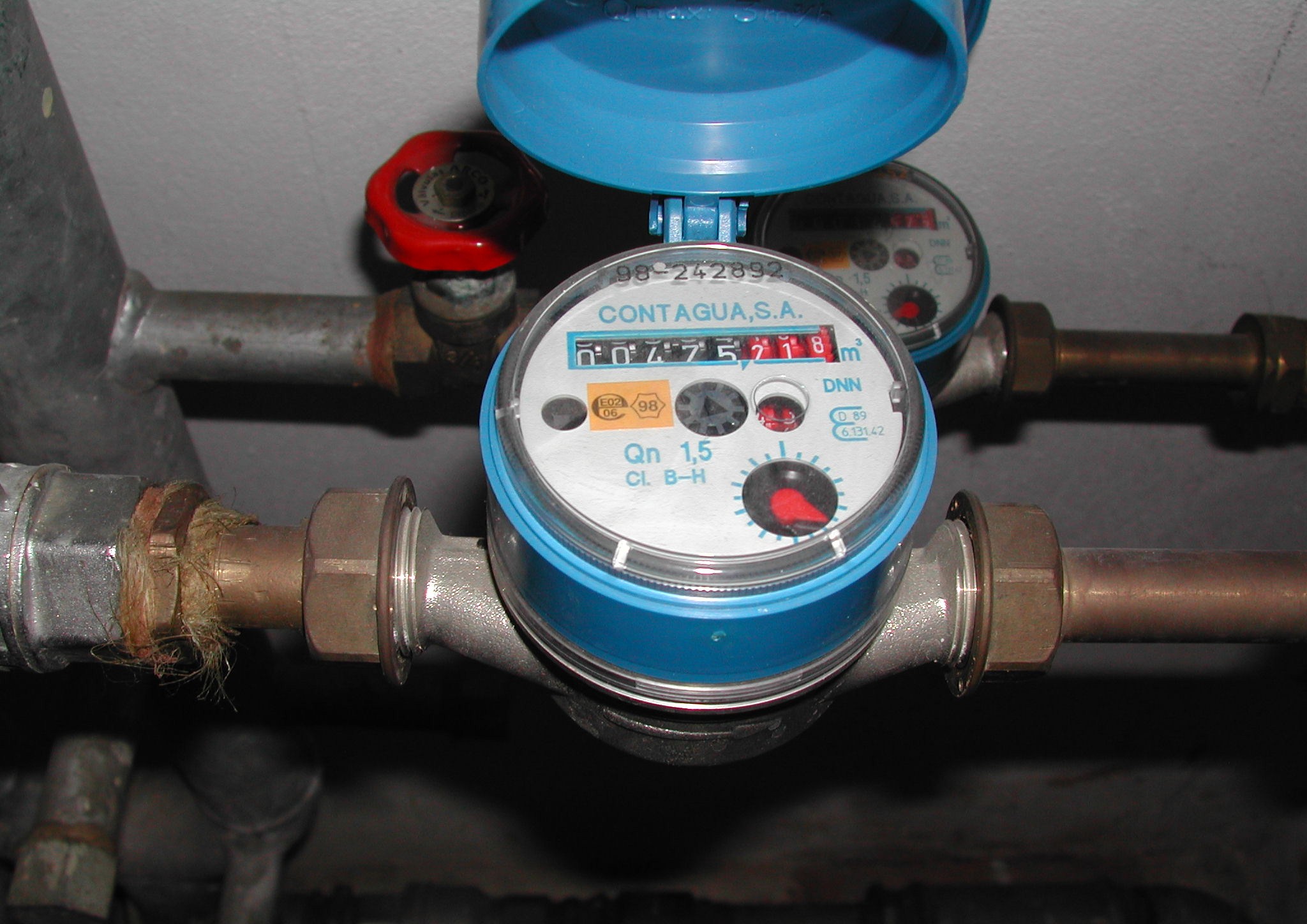 Citirea indicatiilor se efectuiază lunar de către operator in 
prezența persoanei responsabile și se introduc datele în fișa de evidenta.












                                                               
                                                                     Lavric Marina
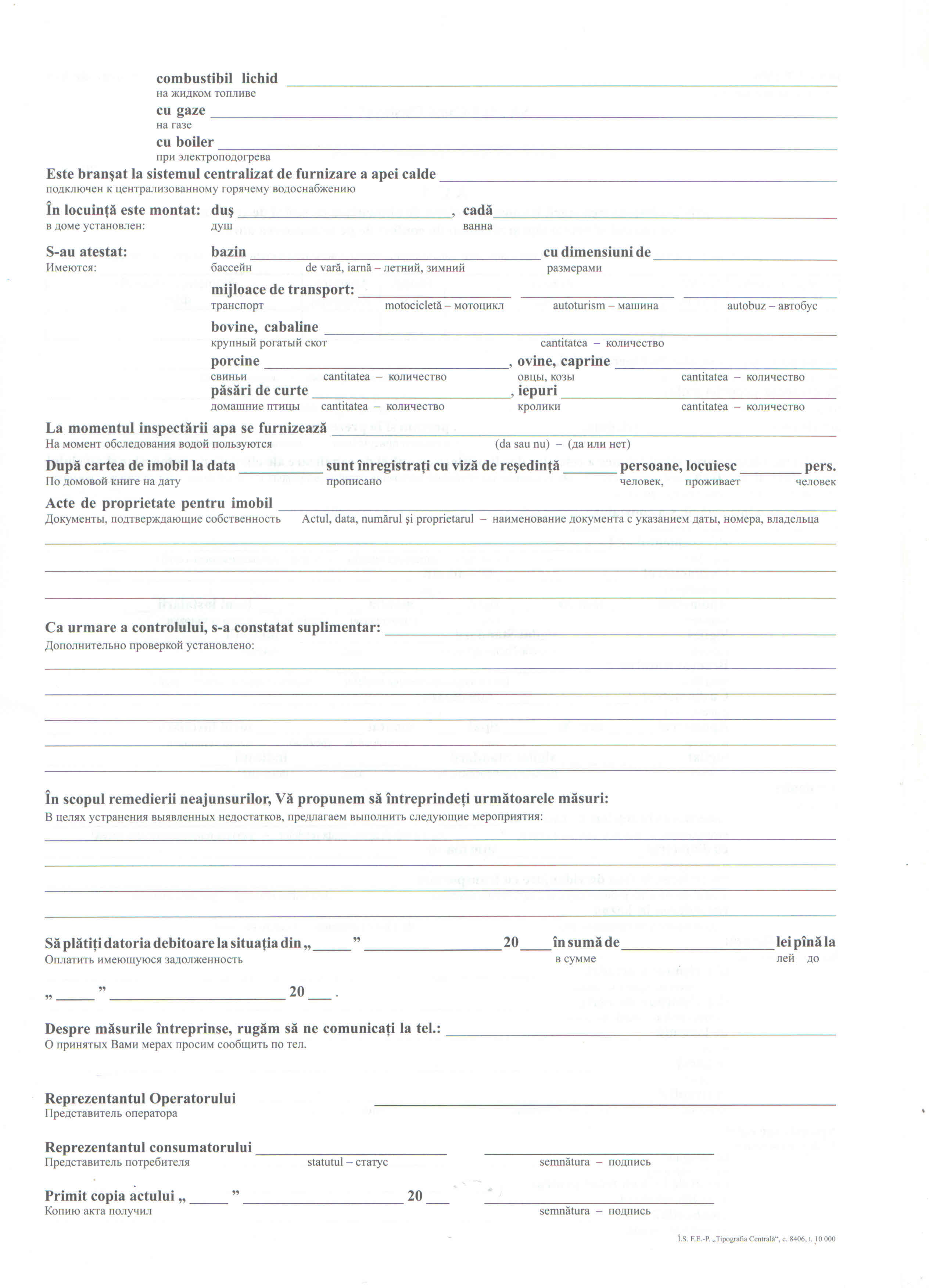 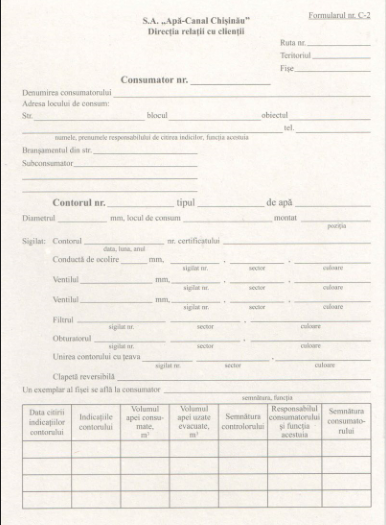 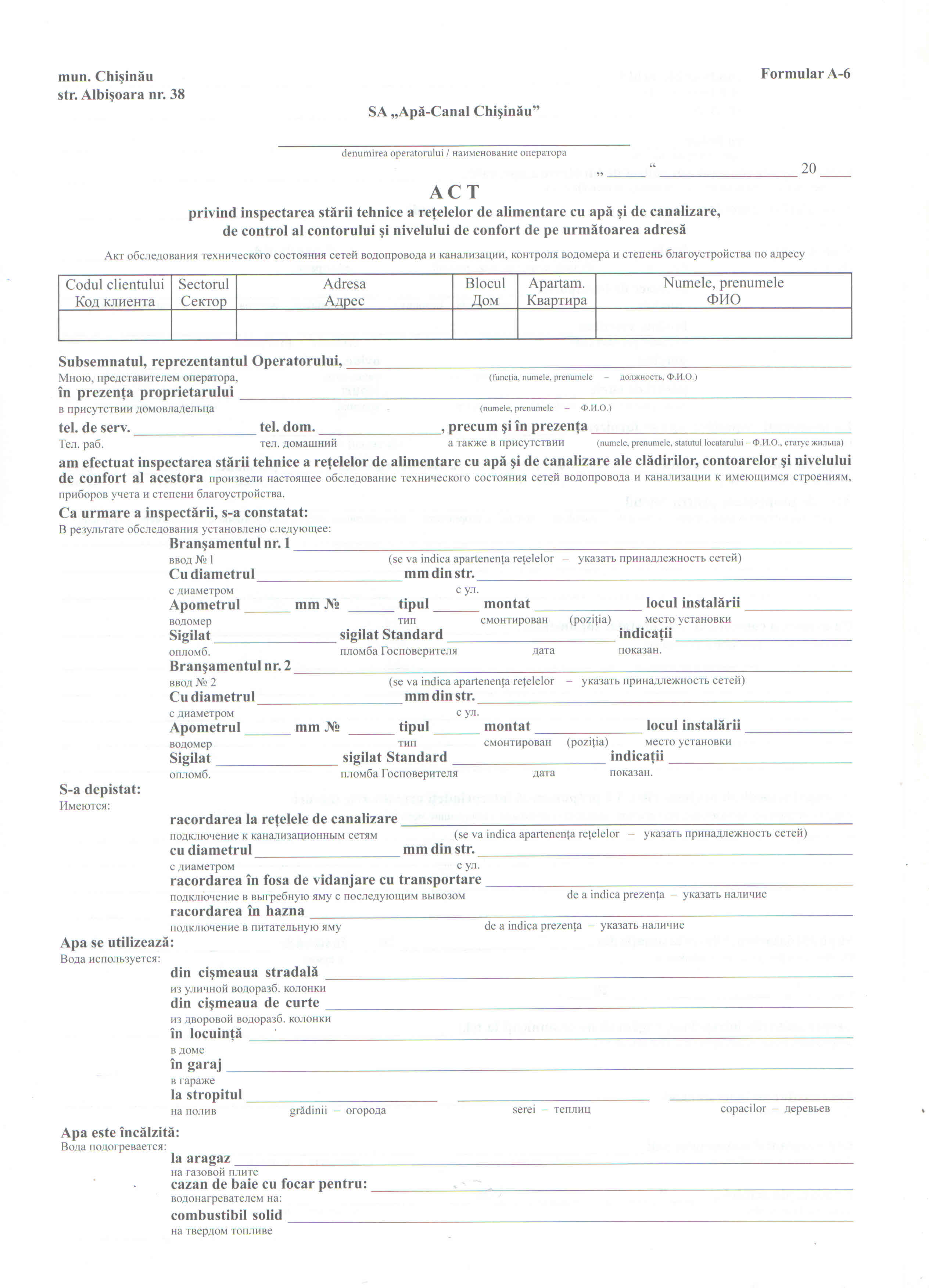 Introducerea datelor din teren in baza de date.













09/10/2016                                                                            Lavric Marina
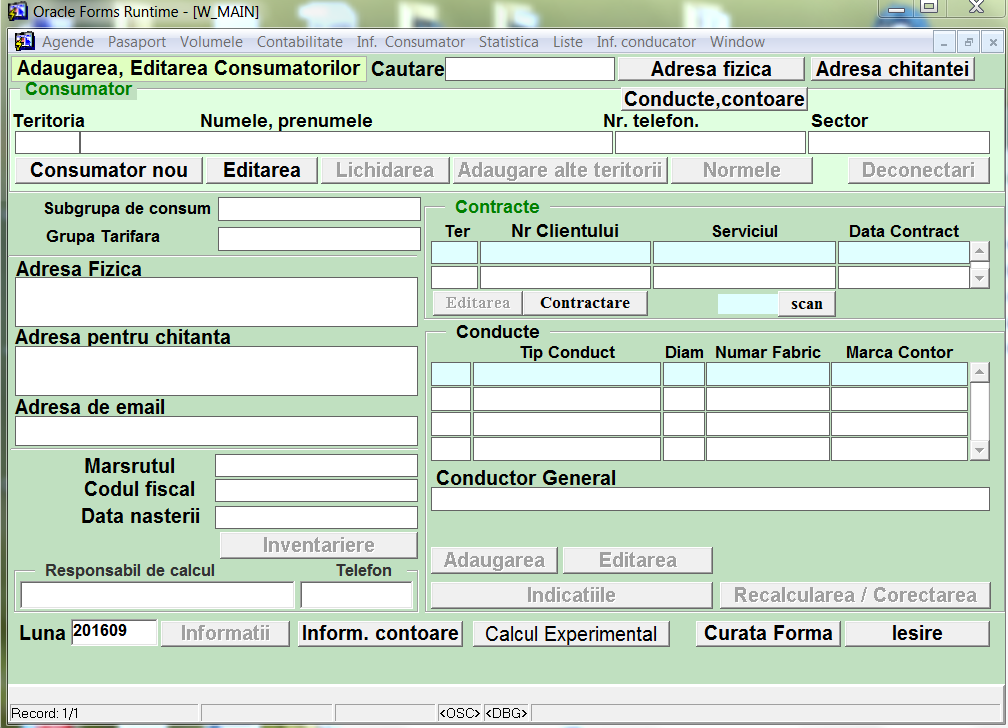 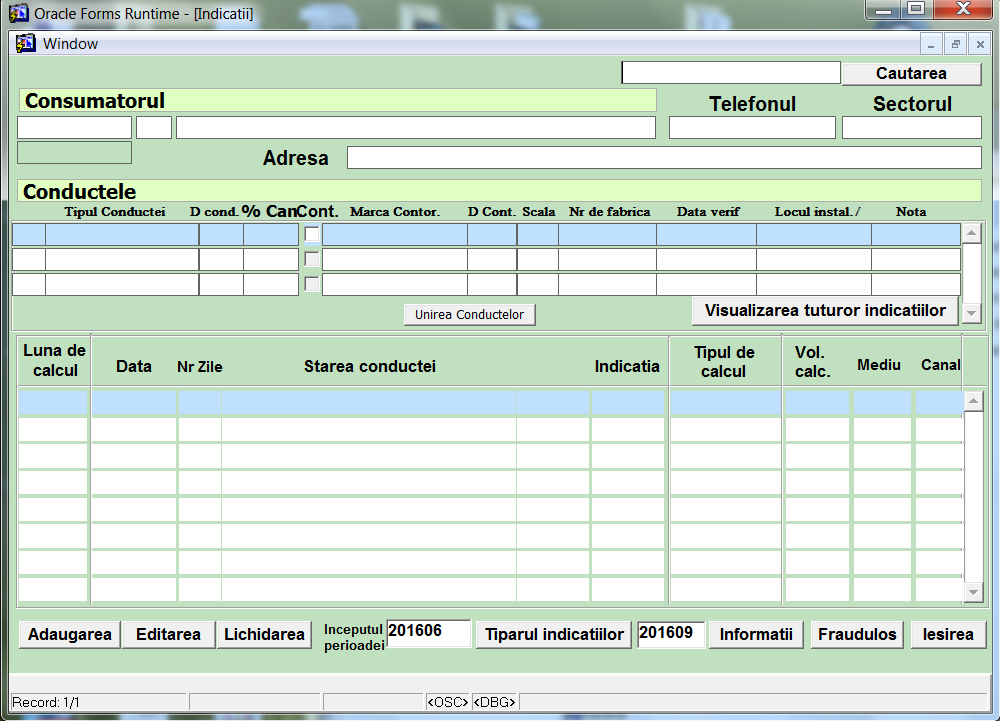 09/10/2016                                                                 Lavric Marina
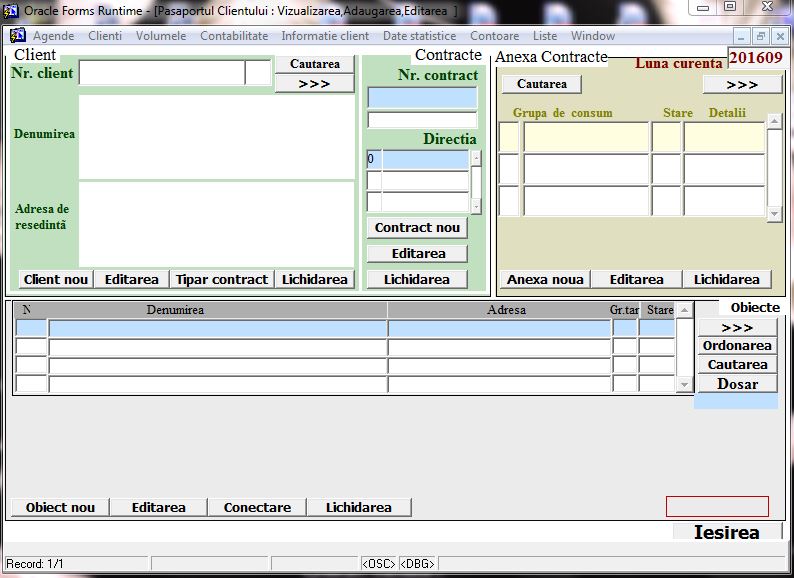 09/10/2016                                                          Lavric Marina
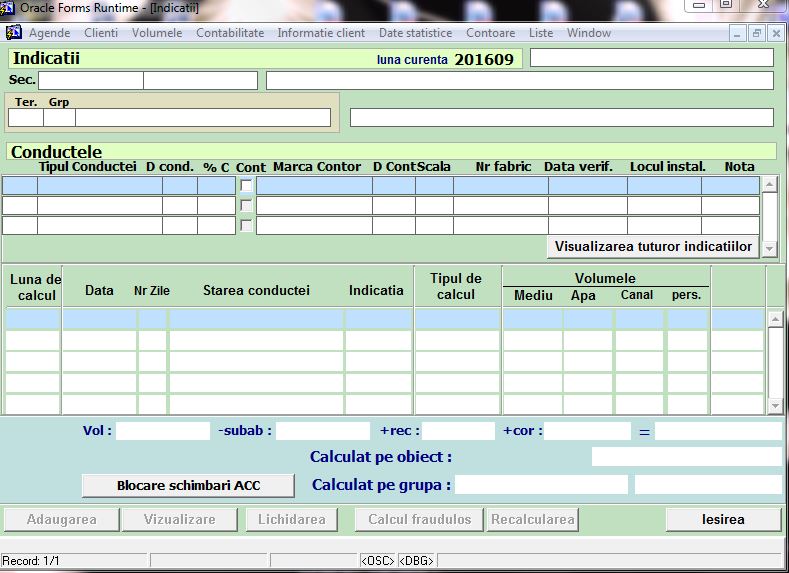 Modalitatea de facturare la blocurile locative a volumului de apa si de canalizare gestionate de către gestionarii fondului locativ se efectuiază in baza tarifelor aprobate a volumului de apa înregistrat de  contorul comun instalat la branșamentul blocului cu distribuirea integrală  pe apartamente a volumului înregistrat.










                                                                                       Lavric Marina
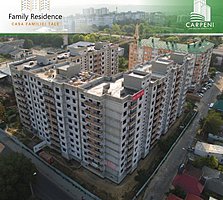 Lavric Marina
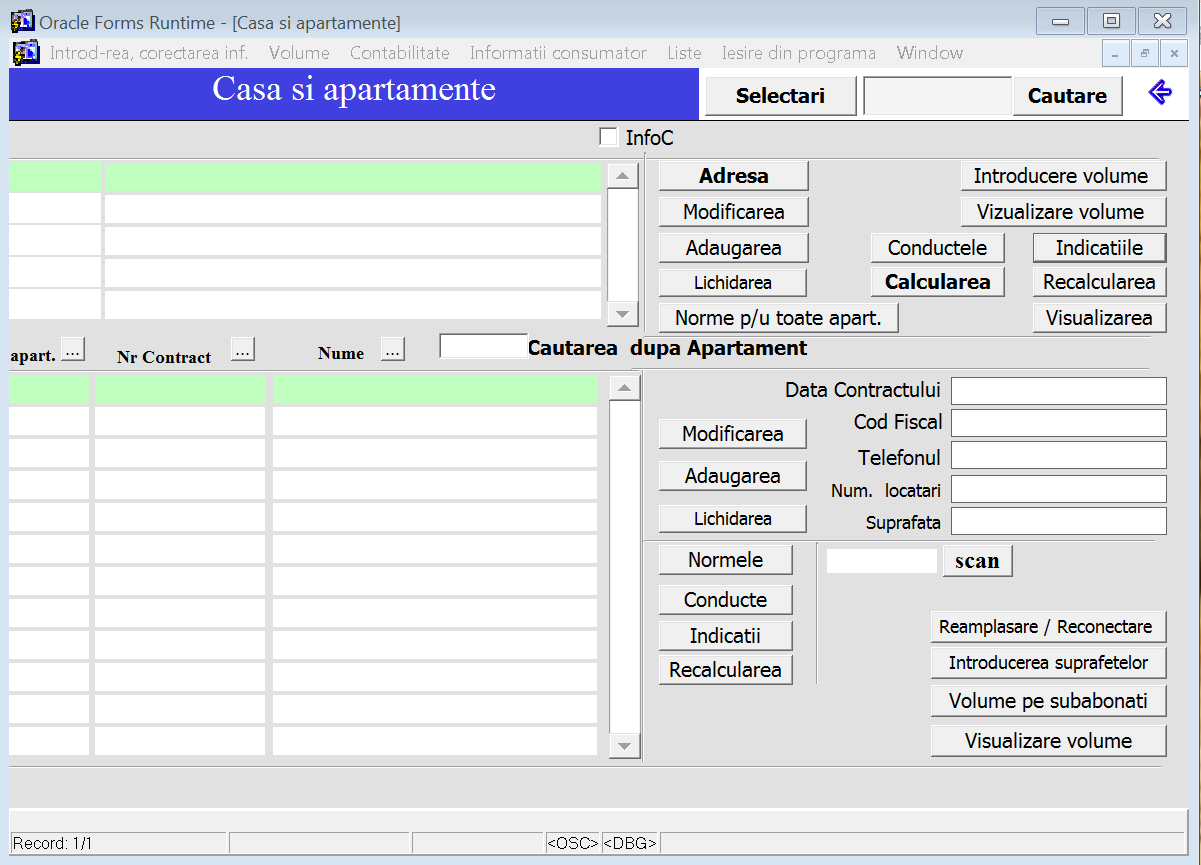 Consum fraudulos.














           

                                                                                                       


 Lavric Marina
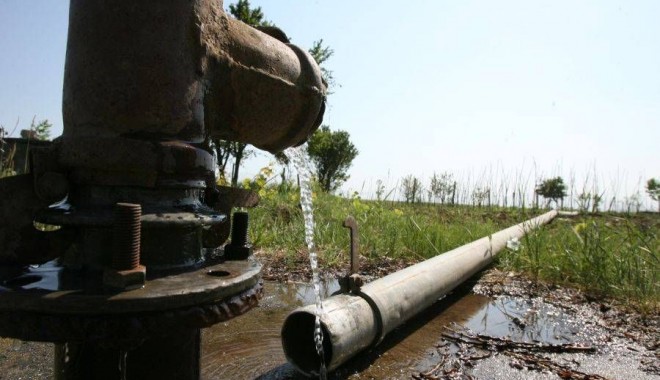 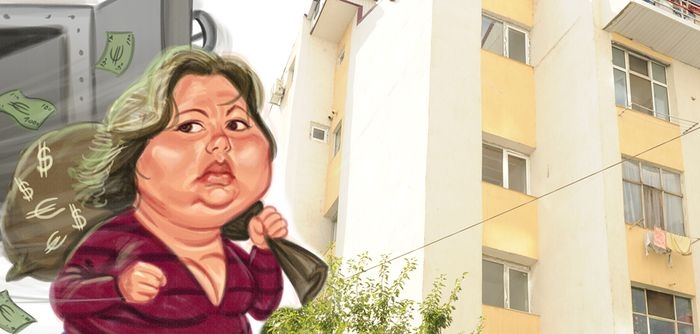 În cazul în care Operatorul constată consum fraudulos de catre consumator se efectuiază calculul volumului de apă și de canalizare (la caz), în funcție de secțiunea branșamentului, viteza mișcării apei și durata consumului fraudulos. La determinare se ia in calcul:
prejudiciul cauzat Operatorului;
Ctegoria consumatorului;
Regimul de consum;
Modalitatea consumului fraudulos;
Starea instalațiilor interne;
Modalitatea de utilizare a apei;
Numărul de persoane ce locuiesc ;
Volumul de apă înregistrat de contorul de la bloc;
                                                   

 Lavric Marina
Secțiunea branșamentului în dependență de materialul țevii














                                                                                                


 Lavric Marina
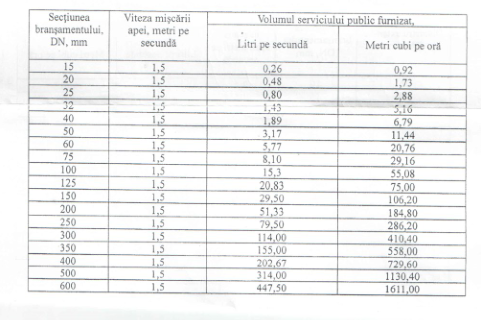 Durata consumului fraudulos:

Nu poate depăși 1 lună;
În cazul în care consumatorul refuză acces 3 luni;
Dacă s-a depistat conectarea instalațiilor interioare termenul nu poate depăși un an;
În cazul contorului  deteriorat din data ultimului control pînă la sigelare;






                                                                                           


  Lavric  Marina
Plata în avans.

În cazul în care consumatorul deține imobilul ce constituie locul de consum în baza altui drept decît cel de proprietate sau care temporar nu deține nici un act asupra imobilului sau fată de care a fost inițiata procedura de insolvabilitate,suma plații nu poate depăși contravaloarea volumului mediu lunar și se indică într-o anexa la contract.
Datele privind plațile preventive includ obligatoriu:
Nume,prenume și numărul contractului;
Adresa consumatorului și a locului de consum, daca diferă;
Suma plații preventive;

      
                                                                                 

   Lavric Marina
Exercițiul 1
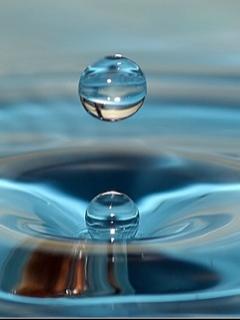 Lavric Marina
Vă mulțumesc pentru atenție!
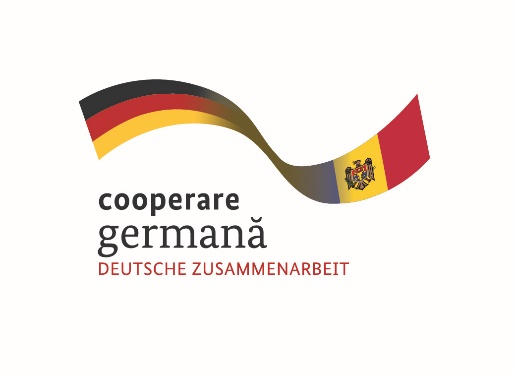 Implementat de
În calitate de entitate federală, GIZ sprijină atingerea obiectivelor Guvernului Germaniei de cooperare internațională și dezvoltare durabilă. 
Publicat deDeutsche Gesellschaft fürInternationale Zusammenarbeit (GIZ) GmbH
Oficii înregistrate, Bonn și Eschborn, Germania
Proiectul ”Modernizarea serviciilor publice locale în Republica Moldova”
Chișinău, str. Bernardazzi 66
T  + 373 22 22-83-19
F  + 373 22 00-02-38I	www.giz.de, www.serviciilocale.md
Autor: Lavric Marina
În cooperare cu
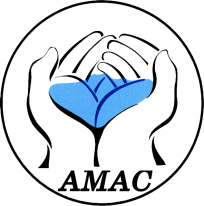 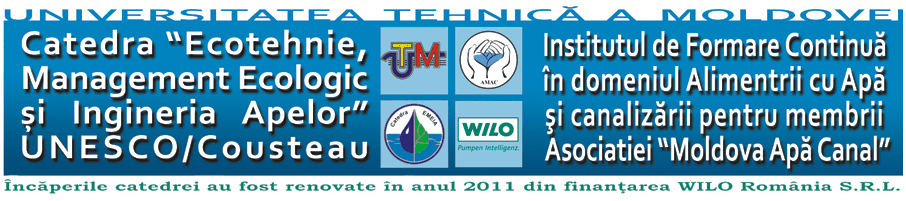 Proiect cofinanțat de
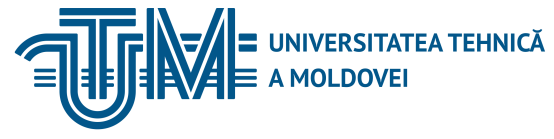 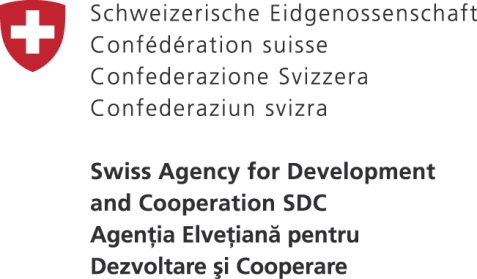 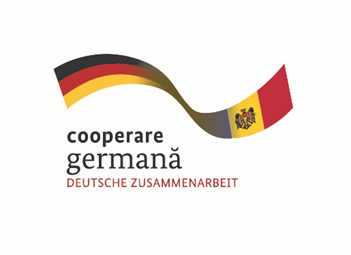 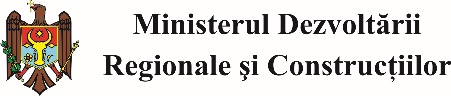 17/10/2016
Lavric Marina
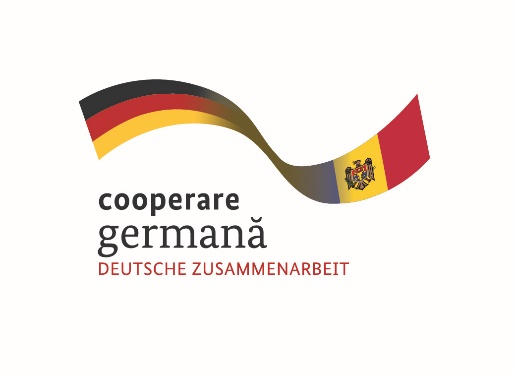 Implementat de
Din numele
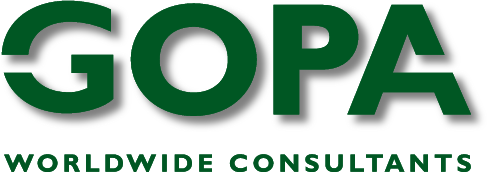 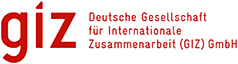 17/10/2016
Lavric Marina